Generic vs. disease-specific patient reported outcome (PRO) instruments for assessing HRQoL burden among patients diagnosed with alopecia areata: Evidence from TARGET-DERM AA
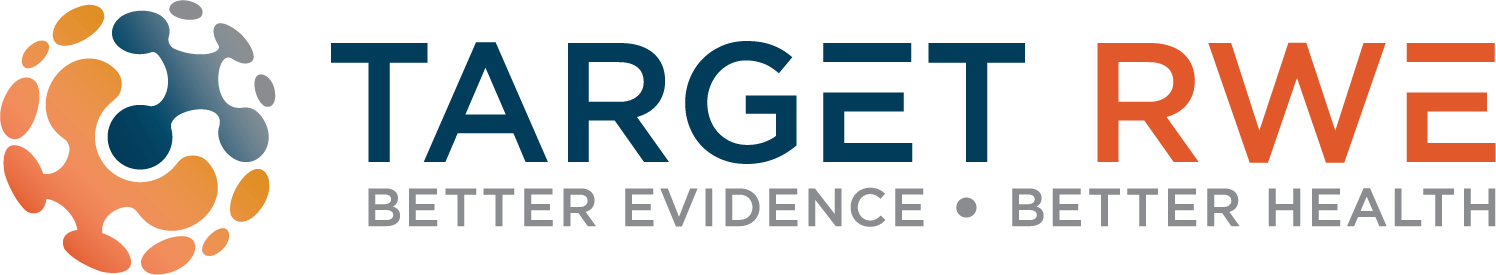 `
Benjamin N. Ungar MD1, Ahmed M Soliman PhD MS2, Claire Bristow PhD MPH, MSc2, Sven Richter MD2, Breda Munoz PhD3, Julie M Crawford MD3, Keith D Knapp PhD3, Natasha A Mesinkovska MD, PhD4
1ICahn School of Medicine at Mount Sinai, New York; 2AbbVie Inc. Illinois; 3Target RWE, North Carolina; 4University of California School of Medicine, Irvine, California
Table 3. Patient-Reported Outcomes enrollment by SALT score class
Introduction
Alopecia areata (AA) is a chronic, autoimmune disease characterized by patchy hair loss.
Prior studies have demonstrated decreased QoL in AA patients, with worsening QoL linked to increased disease severity.
Compared to other disease areas, recent work1 has signaled a potential shortcoming, that generic quality of life (QOL) questionnaires are not sufficiently sensitive to the impact of AA disease severity.

Objective
To investigate the Short-Form 36, the dermatology life quality index (DLQI), and the Alopecia Areata Patient Priority Outcomes (AAPPO) for similar shortcomings.

Methods
Patients of all ages enrolled from December 2021 to June 2024 in TARGET-DERM AA (data collection on-going) in the United States and Canada were grouped by Severity of Alopecia Tool (SALT) score (1-20, 21-49, or 50-100).
A cross-sectional analysis of patient responses at enrollment was completed. Patients completed the AAPPO and DLQI questionnaire as well as the RAND MOS Short-Form 36.
The SF-36 has 8 subdomain scores (vitality, physical function, bodily pain, general health, physical role function, emotional role function, social role function, mental health, range 0-100) along with the physical component summaries (PCS, range 0-100), mental component summaries (MCS, range 0-100), and the SF-6D utility index score (Range 0-1).
The following clinician-reported outcomes were collected at enrollment:
Clinician’s Global Impress of AA (CGI-AA, Range:0-4)
Percent Hair Loss (Range:0-100%) 
Eyebrow involvement (Range:0-3)
Eyelash involvement (Range:0-3)
Alopecia totalis (AT, Yes/No)
Alopecia universalis (AU, Yes/No). 
The Chi-square, Fisher exact, and Kruskal-Wallis tests were used to compare differences in subgroups.

Inclusion Criteria:
Enrolled in TARGET-DERM AA
Completed patient questionnaires at enrollment
Table 2. Average SF-36 measures at enrollment by SALT score category
Table 3. Clinician-Reported Outcomes enrollment by SALT score class
Results
Of the 141 AA patients, 61.7% were female; 95.0% adults, and 67.4% Non-Hispanic White (Table 1).
As expected, all clinician-reported outcomes were different significantly across SALT categories (Data not shown).
When comparing the SALT 1-20 and the SALT 50-100 subgroups, significant differences in SF-36 derived mean scores were only observed in the PCS and the physical function score (p<.05, Table 2).No differences were identified between the SALT 1-20 subgroup and the SALT 50-100 subgroup for any of the following SF-36 derived scores or domains: MCS, Vitality, Bodily pain, General health, Physical role function, Emotional role function, Social role function, Mental health, and SF-6D (All p>.07, Table 2).
Notably, the hair loss and activity limitation domains of the AAPPO demonstrated significant differences between the patient subgroups (p<.0001 and p<.05, respectively, Table 3).
Mean scores for the generic quality of life instrument, DLQI, were similar across subgroups (p>.2, Table 3)
Table 1. Demographic Characteristics at enrollment by SALT score class
Conclusion
In this real-world cohort, generic QoL instruments, namely the SF-36 and DLQI, did not capture differences in the underlying health-related QoL burden in AA patients with differing disease severity.
Such differences were clear when HRQoL was measured for AA patients with mild hair loss AAPPO.
References
Lloyd, A., et al. (2024). "Psychometric Properties of the EQ-5D-5L in Patients with Alopecia Areata." PharmacoEconomics - Open 8(5): 715-725.
Acknowledgements and Disclosures: TARGET-DERM is a study sponsored by Target RWE. Target RWE is a health evidence solutions company headquartered in Durham, NC. The authors would like to thank all the investigators, participants, and research staff associated with TARGET-DERM. *TARGET-DERM Investigators are the participating investigators who provided and cared for study patients; they are authors and non-author contributors. For the complete list, please see ClinicalTrails.gov (NCT03661866).

BNU had research funds paid to institution from: Incyte, Pfizer, and Rapt. He consulted for: Arcutis Biotherapeutics, Bristol Myers Squib, Castle Biosciences, Fresenius Kabi, Galderma, Pfizer, Primus Pharmaceuticals, Sanofi, and UCB. NAM has rendered professional services to AbbVie, Arena Pharmaceuticals, Bristol Myers Squibb, Concert Pharmaceuticals, Eli Lilly, La Roche Posay, and Pfizer; SR, CB, and AS are employee of AbbVie and may hold stock options. KDK, BM, and JMC are employees of Target RWE and may hold stock options.
Fall Clinical Conference  •  Las Vegas, NV  •  October 24-27, 2024